نمو النباتات
نمو النباتات
أرى في الصورة أزهار نبات الرّمان و ثماره , أتوقع أين توجد بذوره ؟
الوحدة الأولى
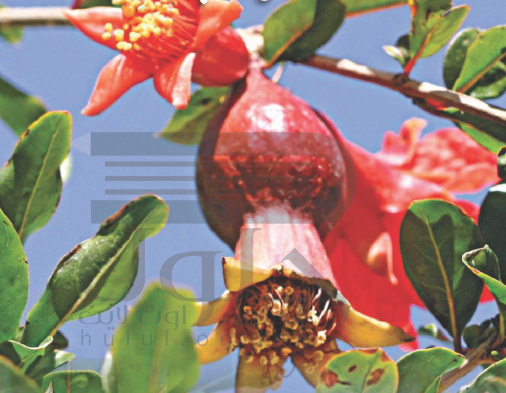 الفصل الثاني
النباتات تنمو و تتغير
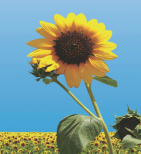 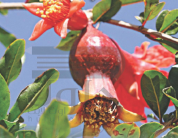 نمو النباتات
موردين زراعة بذور الرّمان
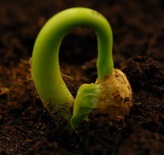 الدرس الأول
ما أهمية الزهرة ؟
الزهرة جزء من أجزاء النبات يكوِّن البذرة
        توجد البذور  داخل ثمار بعض النباتات
الوحدة الأولى
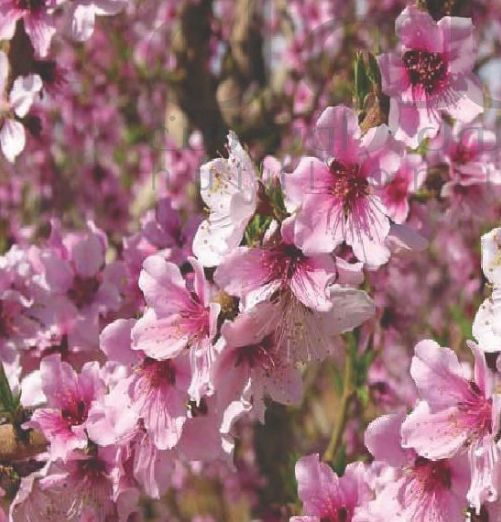 الفصل الثاني
النباتات تنمو و تتغير
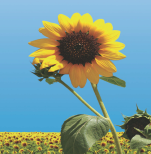 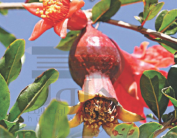 نمو النباتات
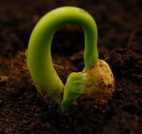 الدرس الأول
البذرة جزء من النبات الذّي يَنْبُتُ , ثم ينمو ليصير نباتاً جديداً
الثمرة جزء النبات الذي يحمي البذرة
الوحدة الأولى
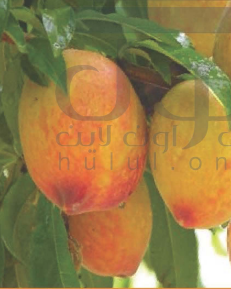 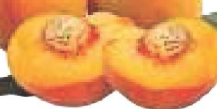 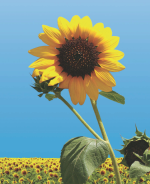 الفصل الثاني
النباتات تنمو و تتغير
البذرة
الثمرة
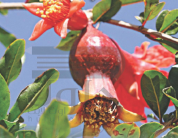 نمو النباتات
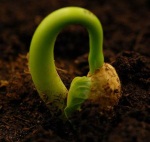 الدرس الأول
تختفي الأزهار , و تظهر ثمار الخوخ على الشجرة
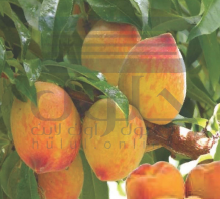 الوحدة الأولى
الفصل الثاني
النباتات تنمو و تتغير
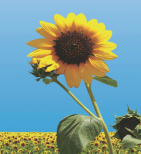 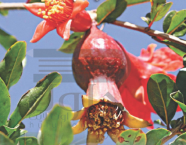 نمو النباتات
أذكر ثمار أخرى نأكلها : موز – رمان - تفّاح
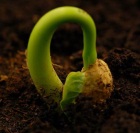 الدرس الأول
دورة الحياة : تعني نمو المخلوقات الحية و عيشها ثم موتها .
كَيْفَ تَنْمُو النباتات من  الْبُذٌور ؟
الوحدة الأولى
تبدأ دورة حياة بعض النباتات من البذرة
الفصل الثاني
النباتات تنمو و تتغير
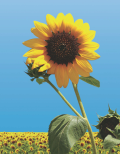 كَيْفَ تَنْمُو النباتات من  الْبُذٌور ؟
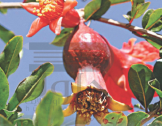 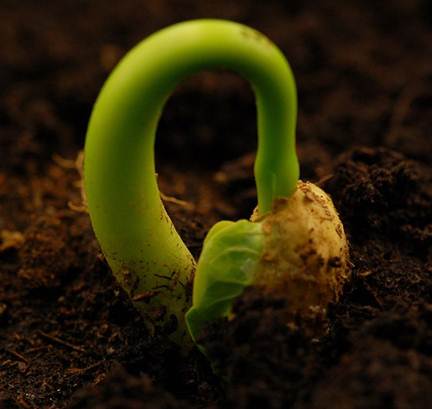 نمو النباتات
تنبت البذرة ثم تنمو و تكِّن البادرة و تصير نباتاً جديداً
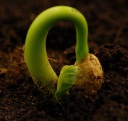 و يكَّون النبات الجديد بذوراً
الدرس الأول
دورة حياة نبات الفاصولياء
نبات جديد
بذرة نابتة
بذرة
بذرة لها جذور
أفكّر و أتحدّث
1- ألخّص, ما أهمية كل من الأزهار و الثمار           للنبات ؟
 تكوّن البذور فتصير ثمار و الثمار تحمي البذور 
2- السؤال الأساسي , كيف تتغير النباتات ؟
  تنمو النباتات و تكوّن البذور و الثمار 
  البذور التي تنمو تكوّن نباتات أخرى
الوحدة الأولى
الفصل الثاني
النباتات تنمو و تتغير
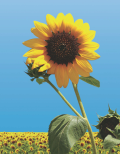 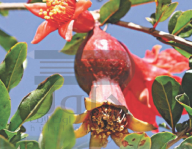 نمو النباتات
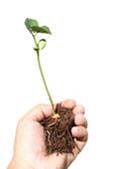 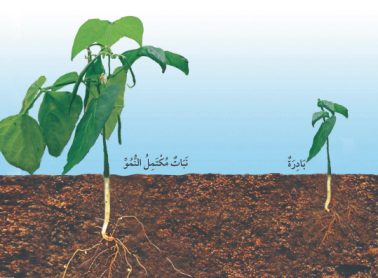 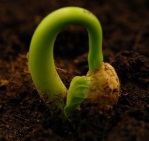 الدرس الأول
انتهى الدرس